Условия получения образования обучающимися с  умеренной, тяжелой, глубокой умственной отсталостью и множественными тяжелыми нарушениями развития в условиях ФГОС ОВЗ

Бородкина Марина Григорьевна
Зам.директора по УВР
КГКСКОУ СКОШ 8 вида 1
Нормативная база
Конституция РФ
 Федеральный Закон «Об образовании в Российской Федерации» 
Федеральный Закон «О государственной социальной помощи»
 Федеральный Закон «О социальной защите инвалидов в Российской Федерации» 
Федеральный регистр Минздравсоцразвития РФ
Основные средства поддержки детей с ТМНР
специальная психолого-педагогическая помощь;
организация образовательного пространства;
организация внеурочной деятельности;
тесная связь с семьей.
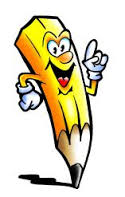 Особые образовательные потребности
комплекс специфических потребностей, возникающих вследствие первичного дефекта. Учет таких потребностей вызывает необходимость создания условий, способствующих развитию способностей обучающихся решать насущные жизненные задачи
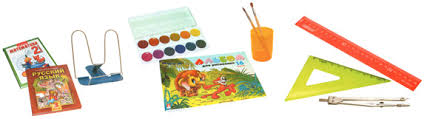 Аспекты реализации особых образовательных потребностей
время начала образования
содержание образования 
создание специальных методов и средств обучения
особая организация обучения 
расширение границ образовательного пространства
продолжительность образования и определение круга лиц,  участвующих в образовательном процессе.
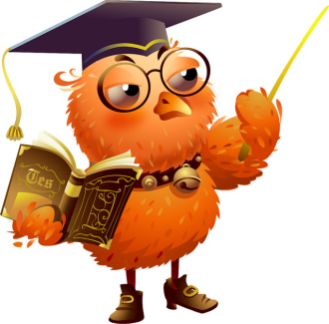 Время начала образования
Предполагает учет потребности в максимально возможном раннем начале комплексной коррекции нарушений
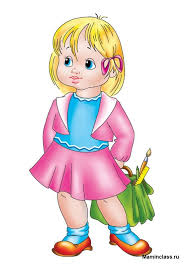 Содержание образования
Учитывается потребность во введении специальных учебных предметов и коррекционных курсов, которых нет в содержании образования обычно развивающегося ребенка
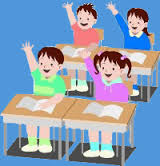 Создание специальных методов и средств обучения
Обеспечивается потребность в построении "обходных путей", использовании специфических методов и средств обучения, в более дифференцированном, "пошаговом" обучении, чем этого требует обучение обычно развивающегося ребенка
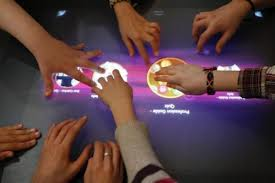 Особая организация обучения
Учитывается потребность в качественной индивидуализации обучения, в особой пространственной и временной и смысловой организации образовательной среды
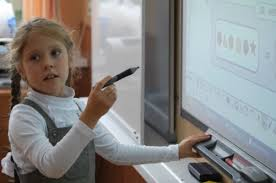 Определение границ образовательного пространства
Предполагает учет потребности в максимальном расширении образовательного пространства за пределы образовательного учреждения
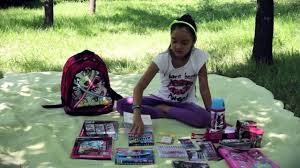 Продолжительность образования
Общая продолжительность – 11 лет
1 вариант: в классах с 1 по 11 (по одному году обучения в каждом);
2 вариант: разновозрастные классы, рассчитанные на 3 года обучения:
 I ступень – от 7 до 9 лет,
 II ступень – от 10 до 12 лет,
 III ступень – от 13 до 15 лет,
 IV ступень – от 16 до 18 лет
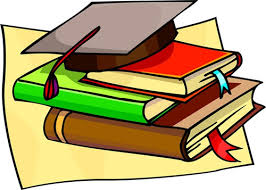 Продолжительность учебного года
1 ступень (7-9 лет) – 33 недели, в течение года устанавливаются дополнительные недельные каникулы
2 – 4 ступени (10-18 лет) – 34 недели
Продолжительность каникул:
- в течение учебного года – не менее 30 календарных дней
- летние каникулы – не менее 8 недель
Адаптированная основная образовательная программа общего образования умственно отсталых обучающихся во 2-ом варианте может включать как один, так и несколько учебных планов.
СИПР - специальная индивидуальная программа развития, разрабатываемая образовательной организацией на основе адаптированной основной образовательной программы, включает индивидуальный учебный план (ИУП), который устанавливает предметные области, предметы и коррекционные курсы, соответствующие особым образовательным возможностям и потребностям конкретного обучающегося. 
Общий объём нагрузки, включенной в индивидуальные учебные планы не может превышать объем, предусмотренный учебным планом.
Формы организации образовательного процесса, чередование учебной и внеурочной деятельности в рамках реализации адаптированной основной образовательной программы общего образования умственно отсталых обучающихся  также определяет образовательная организация.
Примерный  учебный  план
включает две части:
 I –обязательная часть, включающая семь образовательных областей, представленных одиннадцатью учебными предметами
 II–часть, формируемая участниками образовательного процесса, включающая коррекционные занятия и внеурочные мероприятия
Сравнительная характеристика учебных планов 1 и 2 варианты
Примерный  учебный  план
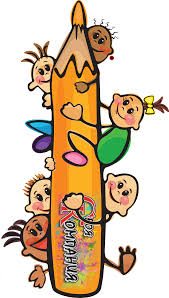 Коррекционные курсы
Примерный  учебный  план
С п а с и б о
з а
в н и м а н и е !!!
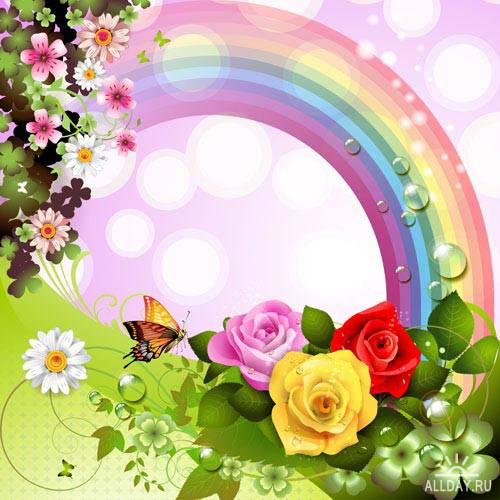 Сравнительная характеристика учебных планов (начальная школа)
Сравнительная характеристика учебных планов(начальная школа)
Сравнение результатов оценивания учебных программ(начальная школа)
Сравнительная характеристика учебных планов
Сравнительная характеристика учебных планов
Сравнительная характеристика учебных планов
Сравнительная характеристика учебных планов
Сравнительная характеристика учебных планов
Сравнительная характеристика учебных планов
Сравнительная характеристика учебных планов
Сравнительная характеристика учебных планов
Основные направления и формы организации внеурочной деятельности